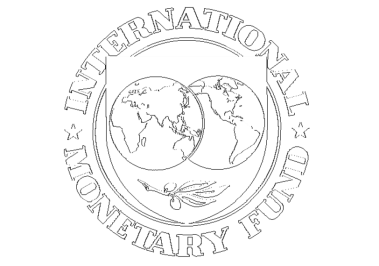 International Monetary Fund
September 16, 2016
The Long Shadow of a Fiscal Expansion
By Chong-En Bai, Chang-Tai Hsieh, and Zheng Song
 
Fall 2016 BPEA

Discussion by Maurice Obstfeld
Economic Counsellor
[Speaker Notes: Title page]
China’s role in the global economy has increased
Contributions to global growth 
(percentage points)
China has become increasingly central to global growth due to its:
Compared with rest of world, relatively high growth rate 
Increasing weight in world GDP
Multiple spillover channels
What happens in China does not stay in China
Sources: CEIC Data Company Ltd.; and IMF staff estimates.
1
[Speaker Notes: \\DATA1\RES\Bloomberg\PPT\2016\WEMD\9SEP\Presentation\BPEA_Conference\APD_CHN_Growth_Fiscal_Credit.xlsx  (Updated 9/14/2016).]
Storyline of this paper
In the face of the 2008-09 crisis, China unleashed a massive investment stimulus 
To circumvent budget laws, local authorities were allowed to direct credit to centrally mandated and locally chosen projects through off-balance sheet LFVs
This mode of government borrowing was not reined in after the crisis was past
Economic efficiency and growth have deteriorated
These developments are a result of the financial “reform,” which crowded out better investments in favor of projects favored by local authorities
2
Agreement and disagreement
In the face of the 2008-09 crisis, China unleashed a massive investment stimulus  Yes
To circumvent budget laws, local authorities were allowed to direct credit to centrally mandated and locally chosen projects through off-balance sheet LFVs   Yes
This mode of government borrowing was not reined in after the crisis was past    Yes
Economic efficiency and growth have deteriorated Yes
These developments are a result of the financial “reform,” which crowded out better investments in favor of projects favored by local authorities  Yes, but not just LFV effects
3
Behavior of true versus official fiscal balance
Unofficial fiscal deficit swelled in the crises and distance from official deficit has only recently narrowed a bit – but big difference even before 2009
(percent of GDP)
Source: CEIC Data Company Ltd.; and IMF staff estimates.
4
[Speaker Notes: \\DATA1\RES\Bloomberg\PPT\2016\WEMD\9SEP\Presentation\BPEA_Conference\APD_CHN_Growth_Fiscal_Credit.xlsx   (Updated 9/14/16)]
Private-sector profitability plummeting
Weak and deteriorating SOE profitability
(percent, returns on total assets)
Sharp reversal since 2011
Level above SOE sector
But has fallen sharply
Consistent with other indicators of resource misallocation (assuming the data are accurate – but caution warranted given price distortions)
Source: CEIC Data Company Ltd.; and IMF staff estimates.
5
[Speaker Notes: \\DATA1\RES\Bloomberg\PPT\2016\WEMD\9SEP\Presentation\BPEA_Conference\APD_CHN_Growth_Fiscal_Credit.xlsx  (Updated 9/14/16)]
LFV borrowing part of larger credit boom story
Domestic credit
(percent of GDP)
LFV borrowing has risen (why was it never reined in?)
But hasn’t other domestic credit risen more?
It has reached levels at which crises have occurred in other EM economies
Is it plausible LFVs explain everything?
Source: CEIC Data Company Ltd from NAO.; and IMF staff estimates.
6
[Speaker Notes: \\DATA1\RES\Bloomberg\PPT\2016\WEMD\9SEP\Presentation\BPEA_Conference\APD_CHN_Growth_Fiscal_Credit.xlsx  (Updated 9/14/16)]
Rebalancing process starts as stimulus is wound down
GDP by production
(percent of GDP)
2011 marked a big shift in policies
In Figure 1 investment peaks in 2011
Shift from I to C, from manufactures to services (with lower productivity growth)
Pullback from construction, infrastructure surge
Sources: CEIC Data Company Ltd.; and IMF staff estimates.
7
[Speaker Notes: \\DATA1\RES\Bloomberg\PPT\2016\WEMD\9SEP\Presentation\BPEA_Conference\APD_CHN_Growth_Fiscal_Credit.xlsx  (Updated 9/14/2016).]
Where are we now?
Rebalancing has brought lower growth
For many reasons, some of which the authors describe
Including excess capacity in declining industries, and government efforts to support them– not just via LFVs
NPL problem weighing on banks’ balance sheets
Recent macro stimulus: growth has fallen but would be even lower without retrograde fiscal, credit measures
But this just kicks the can down the road
China’s financial stability is systemically important
The shadow of China’s fiscal expansion projects globally, and helps explain EM (and hence, global) fragility today
8
Commodity prices: Base metals falling since 2011
China’s Share of Global Consumption
(percent)
World Metals Prices
(index; Jan. 2009=100)
Sources: Bloomberg L.P.; Datastream;  World Bureau of Metal Statistics; and IMF staff calculations.
6
[Speaker Notes: LHS: \\Data1\res\Bloomberg\PPT\2016\WEMD\9SEP\Presentation\BPEA_Conference\World_Metal_Prices.xlsx
\\DATA1\RES\Bloomberg\PPT\Commodities\COM_Database\Commodity_Prices_Iron_Ore_Monthly_Update.xlsx

RHS: \\DATA1\RES\Bloomberg\PPT\2016\WEMD\9SEP\Presentation\BPEA_Conference\Metal Charts Update clean.xlsx
(received from commodities team on Apr 19, 2016; Rachel & Vanessa)]